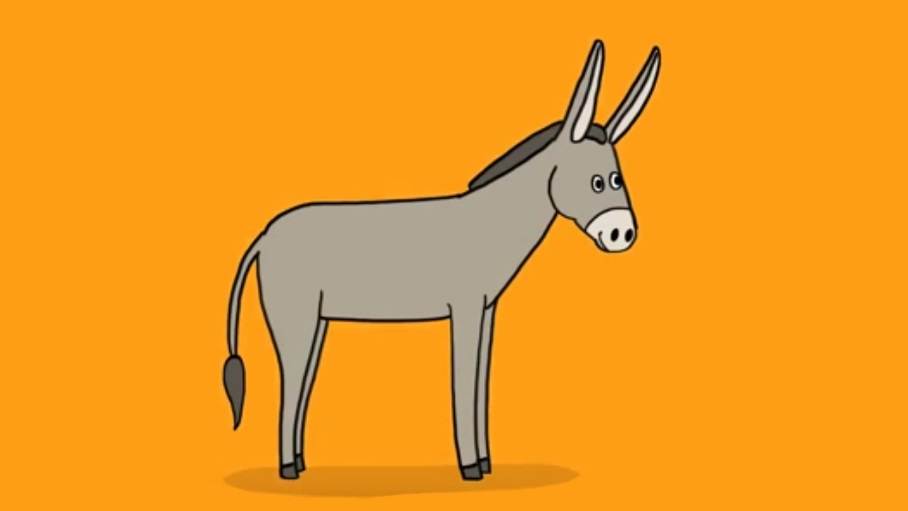 Journée avec les ânes
1er Juin 2018
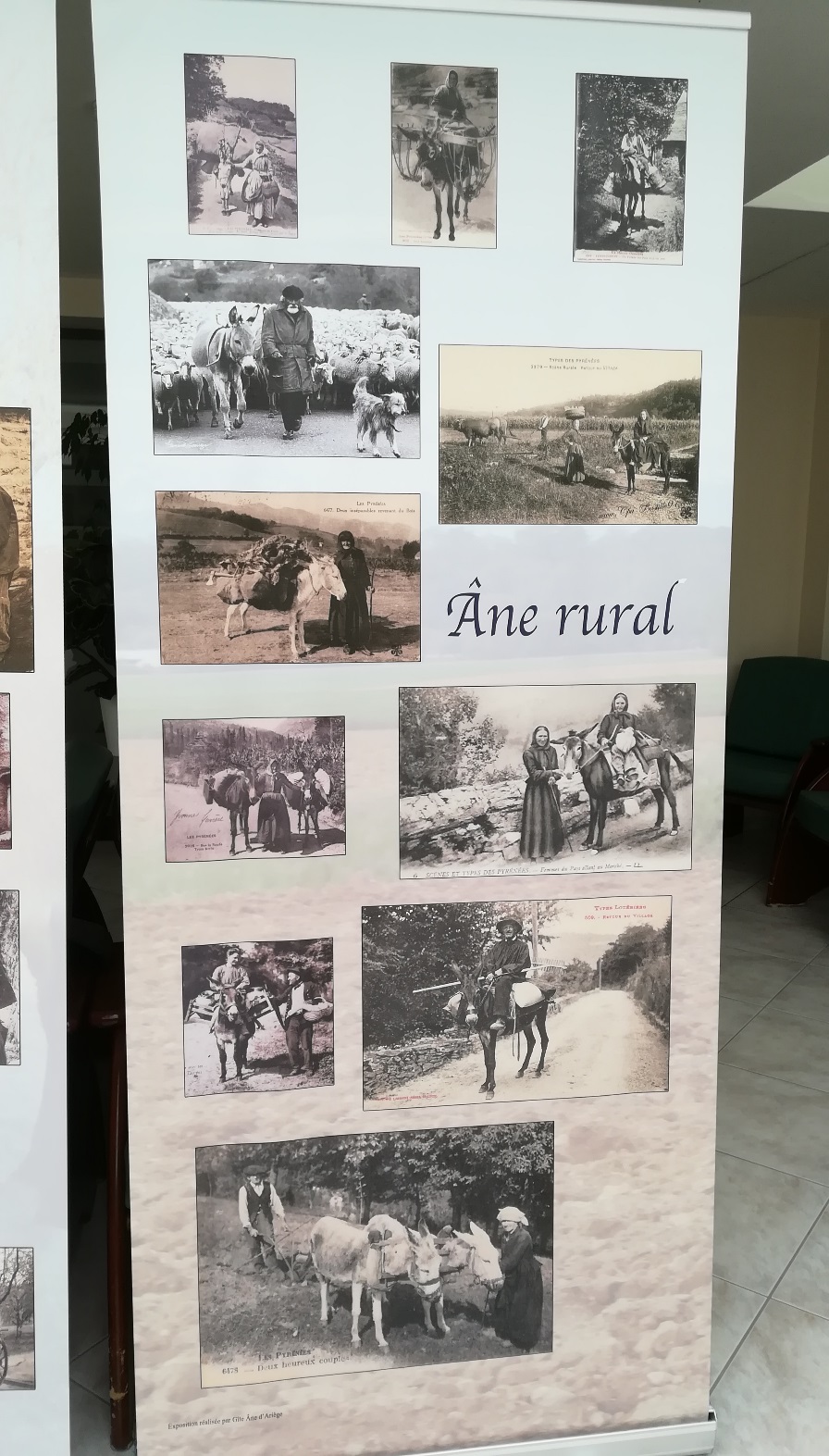 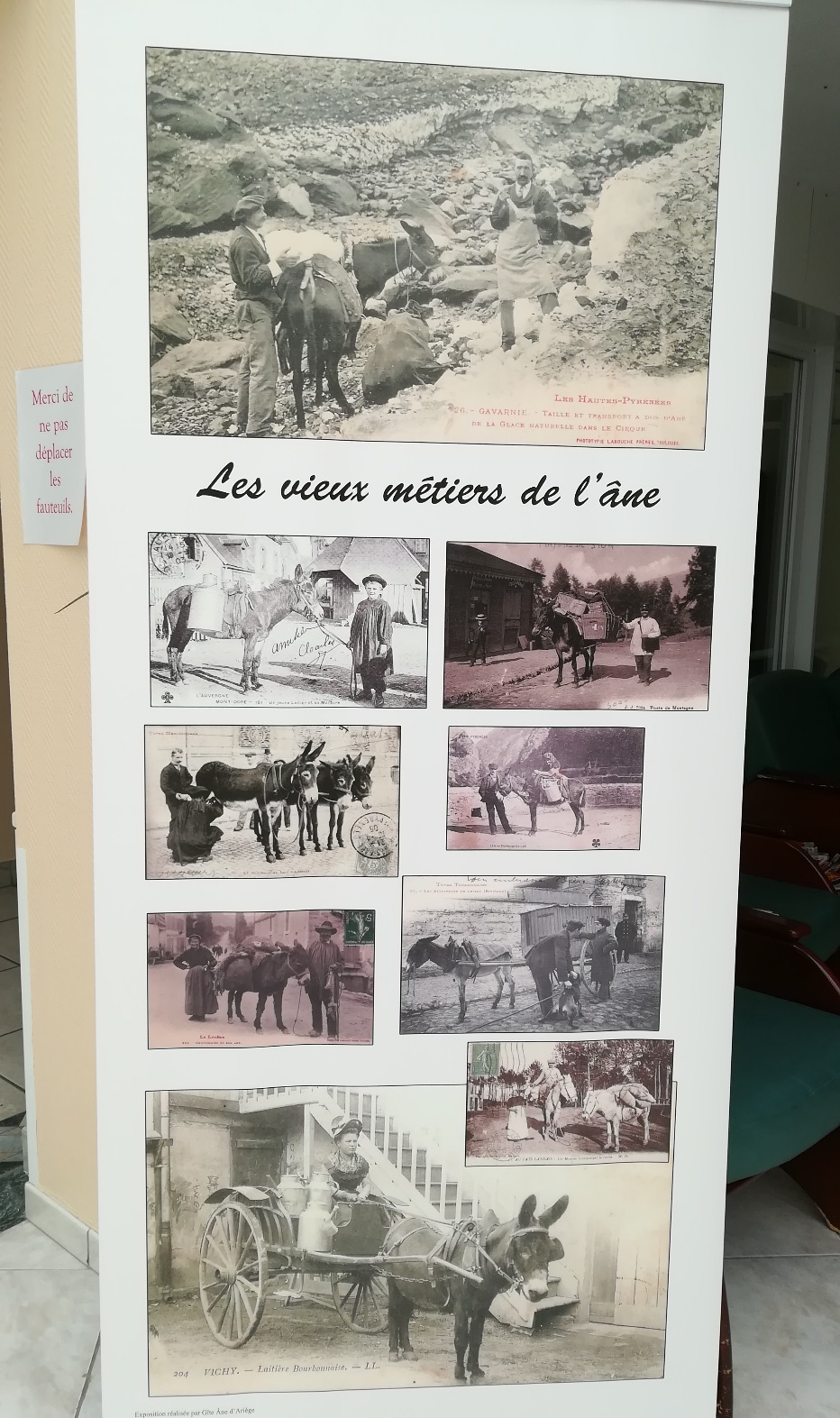